ANNE BABA TUTUMLARI
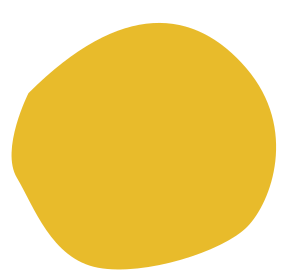 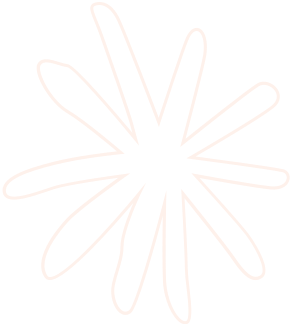 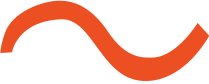 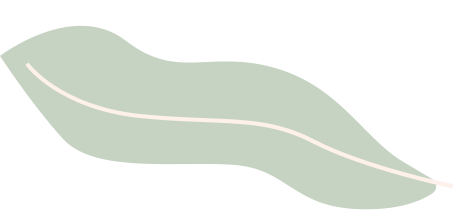 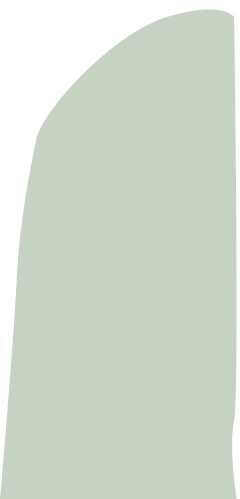 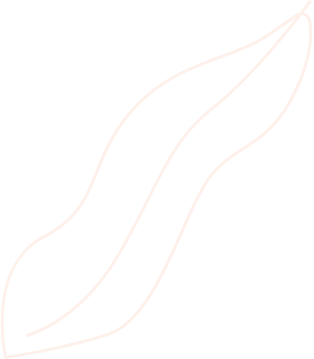 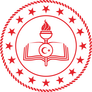 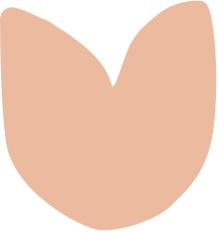 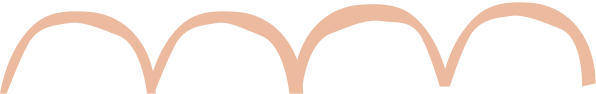 KASTAMONU İL MİLLİ EĞİTİM 
MÜDÜRLÜĞÜ
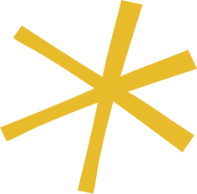 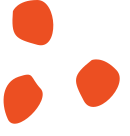 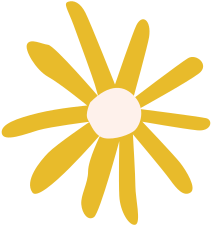 Bir çocuk için annesi ve babası dünyayı temsil eder.Çocuk, anne ve babası nasıl davranıyorsa, dünyadaki herkesin de aynı şekilde davranacağını düşünür.
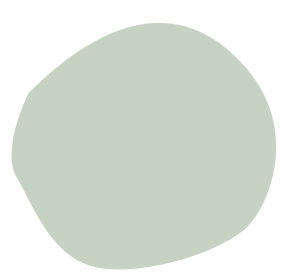 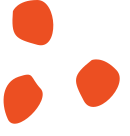 M.SCOTT PECK
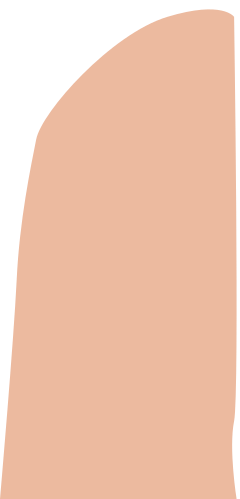 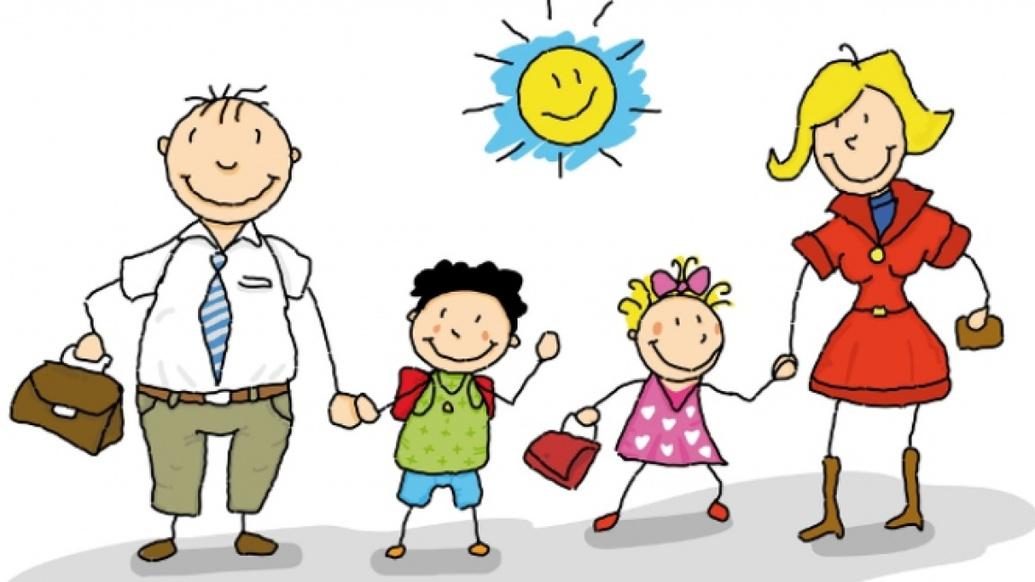 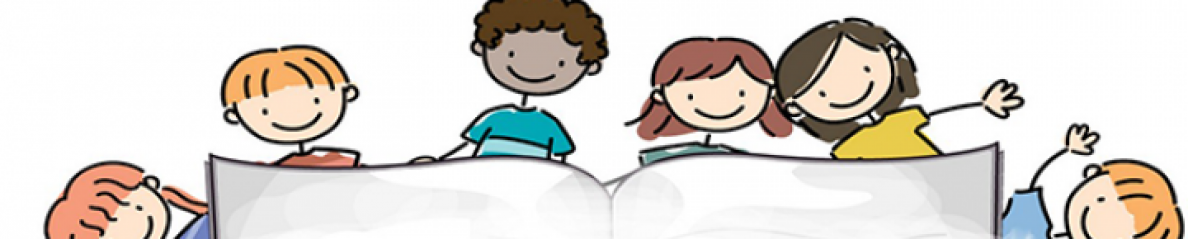 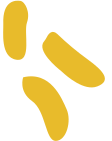 1.BASKICI VE OTORITER TUTUM

2.TAVİZKAR VE GEVŞEK TUTUM

3.AŞIRI KORUYUCU TUTUM

4.TUTARSIZ VE KARARSIZ TUTUM

5MÜKEMMELİYETÇİ TUTUM

6.DEMOKRATİK TUTUM
TUTUMLAR
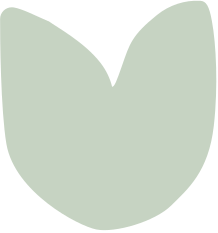 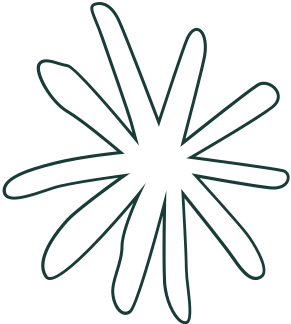 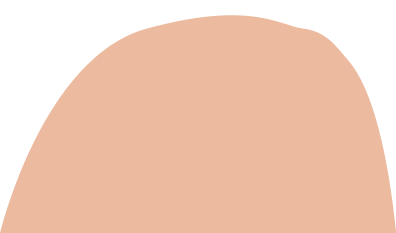 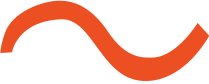 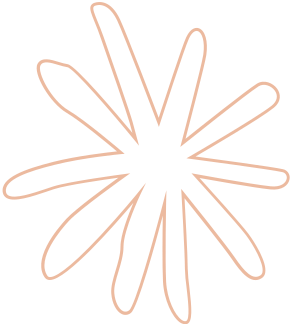 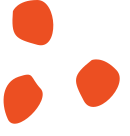 BASKICI VE OTORİTER TUTUM
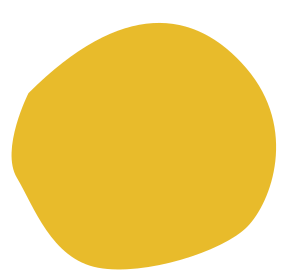 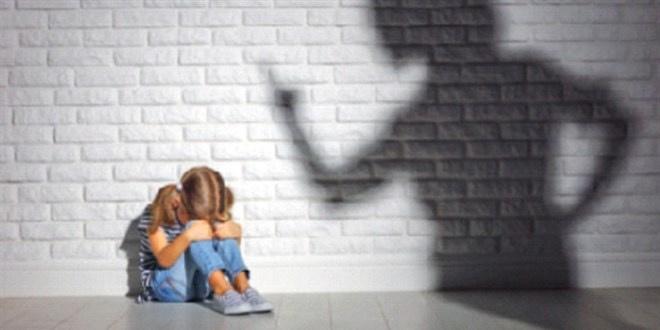 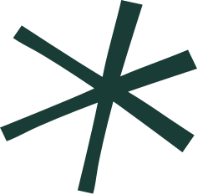 “Ben anneyim, ben babayım ben ne dersem o olur”
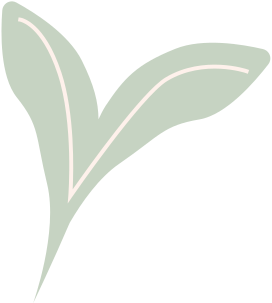 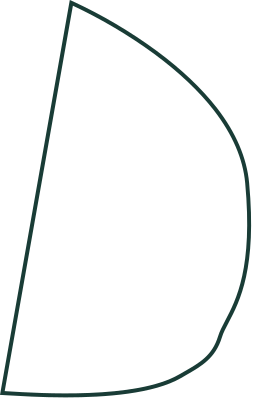 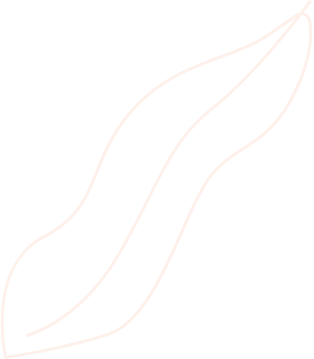 BASKICI TUTUMUN ÇOCUK ÜZERİNDEKİ ETKİSİ
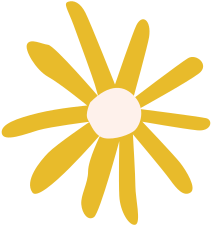 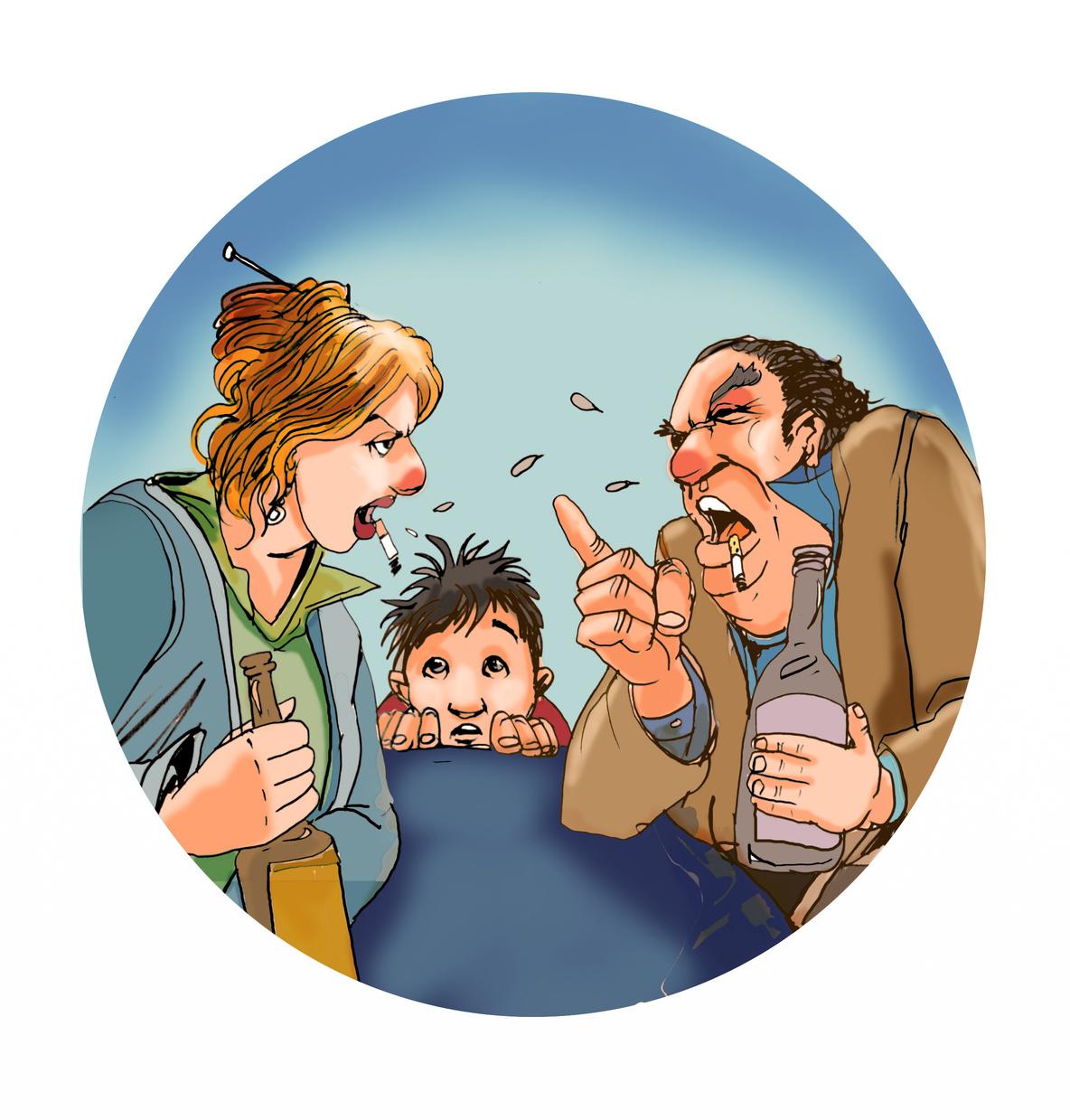 YARDIM ISTEMEME/ISTEYEMEME
Şiddet ve baskıyı sorun çözme yöntemi olarak görme
Arkadaş ilişkilerinde sorunlar
Yalan 
Korkuya dayalı bir iletişim
İçine kapanık yada saldırgan kişilik.
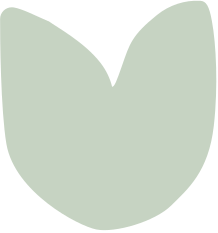 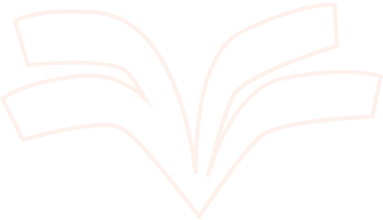 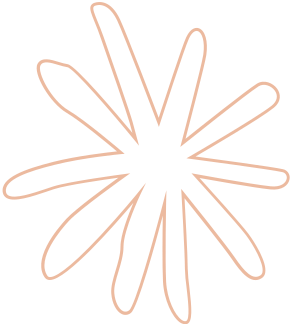 TAVİZKAR- GEVŞEK TUTUM
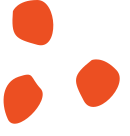 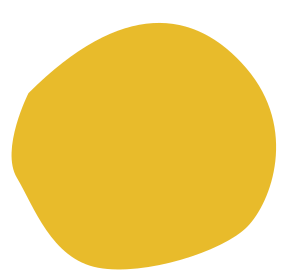 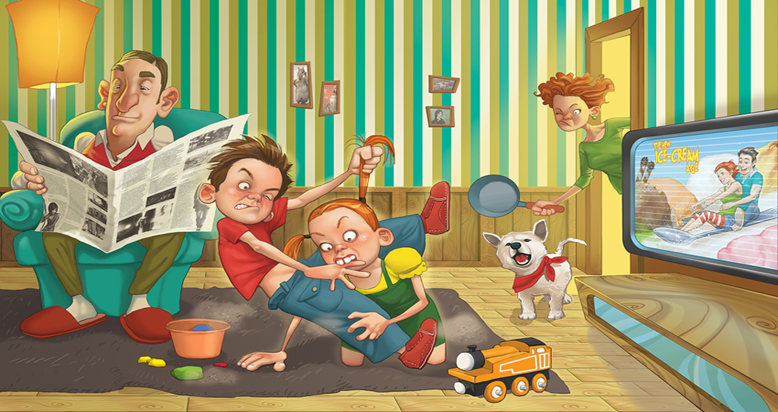 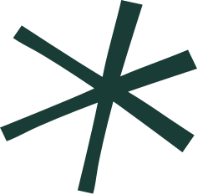 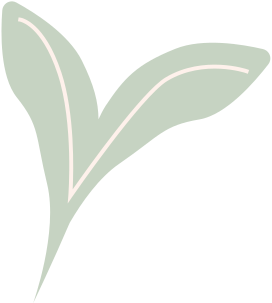 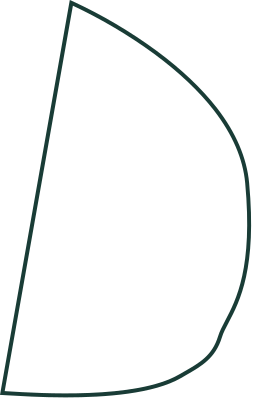 “Sen üzülme, ben hallederim…”
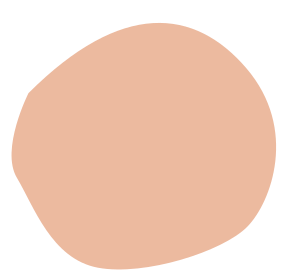 Tavizkar - Gevşek Tutumun
 Çocuk Üzerinde Etkisi
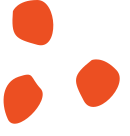 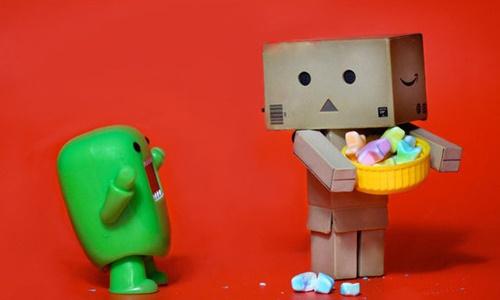 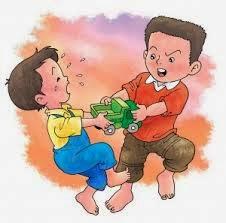 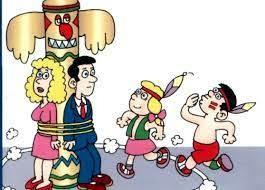 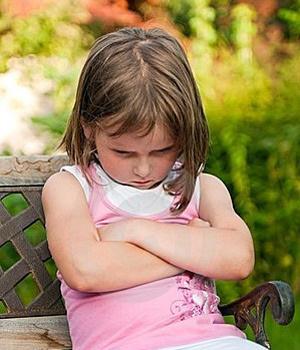 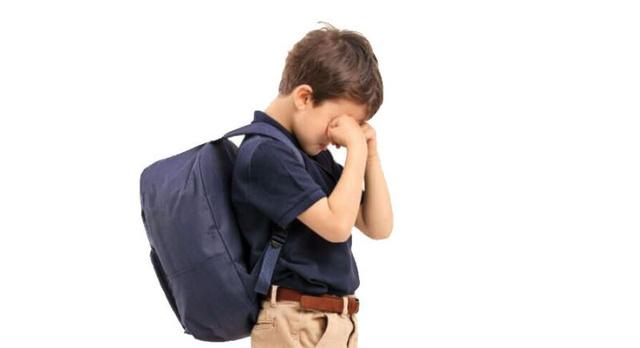 SINIRLARI VE KURALLARI ANLAMAKTA ZORLANMA
AĞLAMA KRİZLERİ, DUYGU SÖMÜRÜLERİ
İÇİNE KAPALI YA DA SALDIRGAN KİMLİK
İSTEKLERİ KARŞILANMADIĞINDA KÜSME
BENCİLLİK
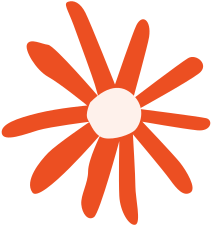 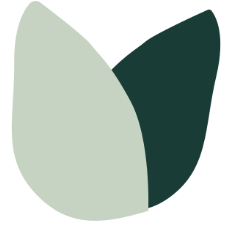 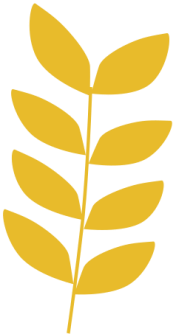 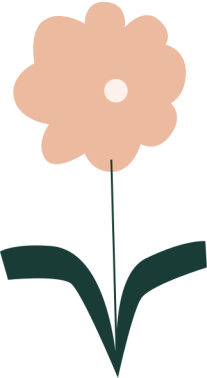 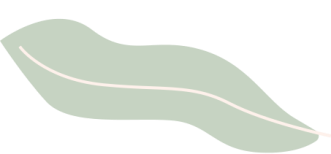 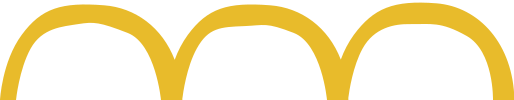 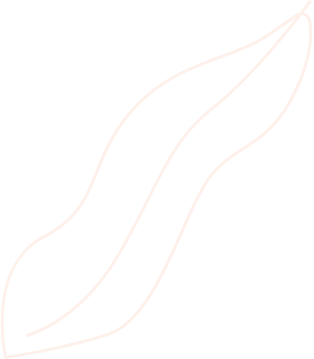 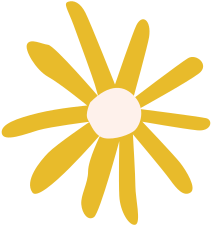 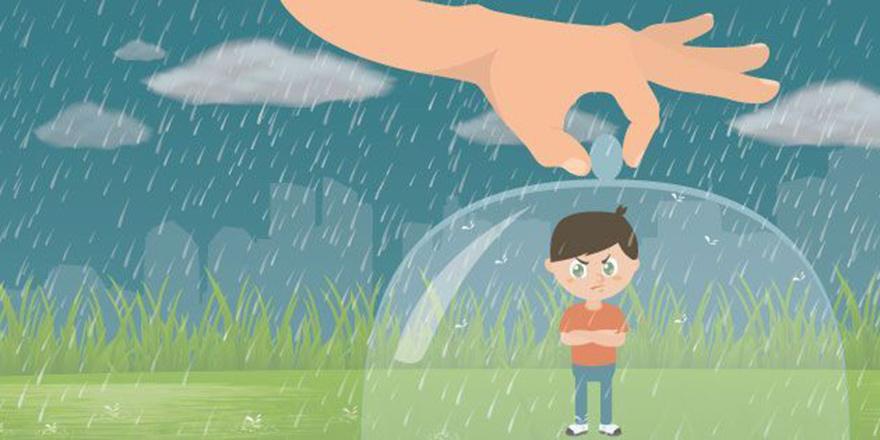 AŞIRI KORUYUCU TUTUM
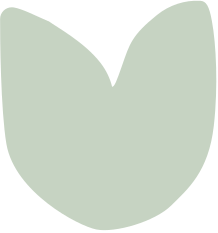 "Aman yavrum sen yorulma,
 ben yaparım..."
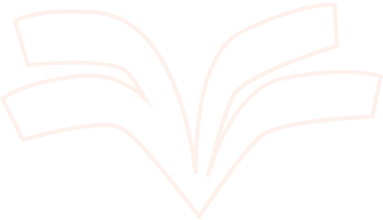 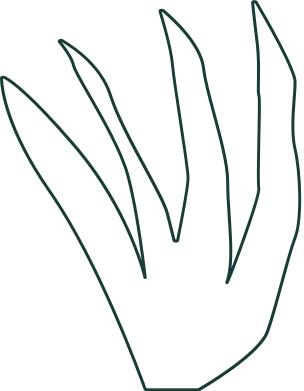 Özbakım becerilerinde zorlanma
Olumsuz özgüven gelişimi
Aşırı Koruyucu Tutumun Çocuk Üzerinde Etkisi
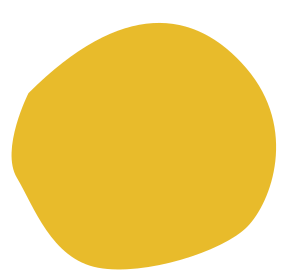 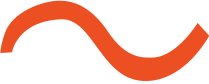 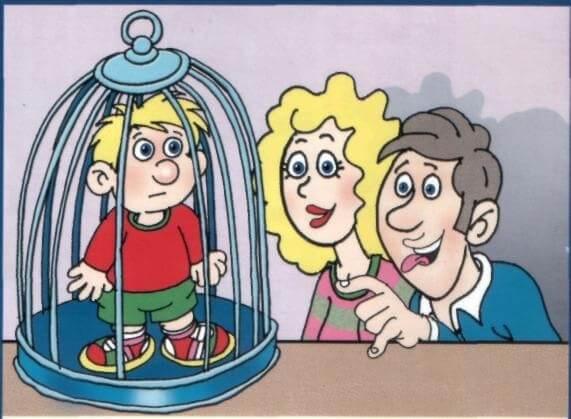 Anne baba olmadan hiçbir şey yapamama

Sorumluluk alamama
Sürekli yönlendirilmeyi bekleme
Tek başına ders çalışamama
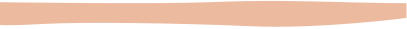 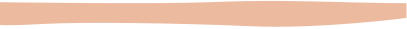 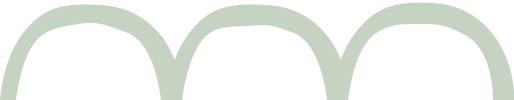 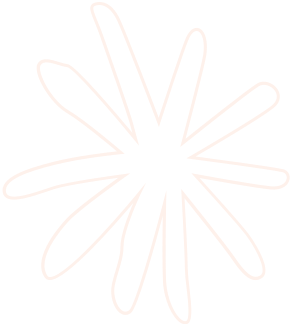 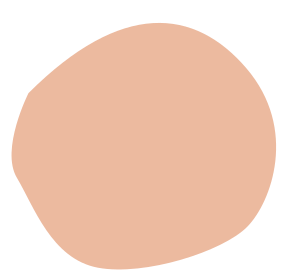 Tutarsız ve Kararsız Tutum
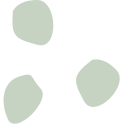 "Artık büyüdün "
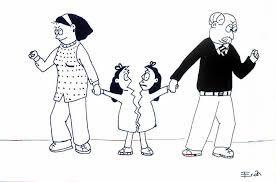 "Sen anlamazsın daha yaşın küçük"
"Kocaman kız/adam oldun"
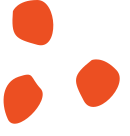 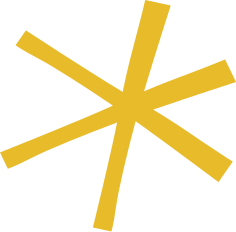 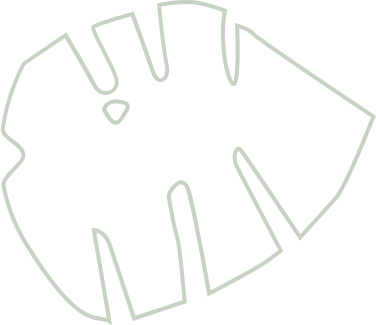 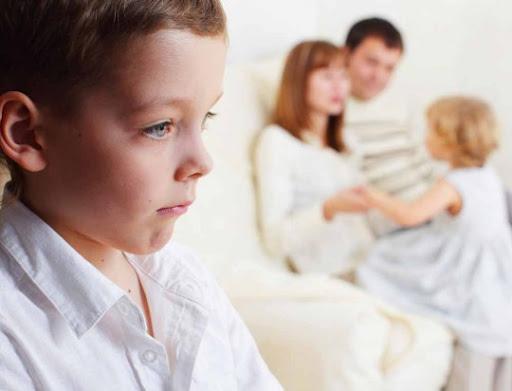 Tutarsız ve Kararsız Tutumun Çocuk Üzerinde Etkisi
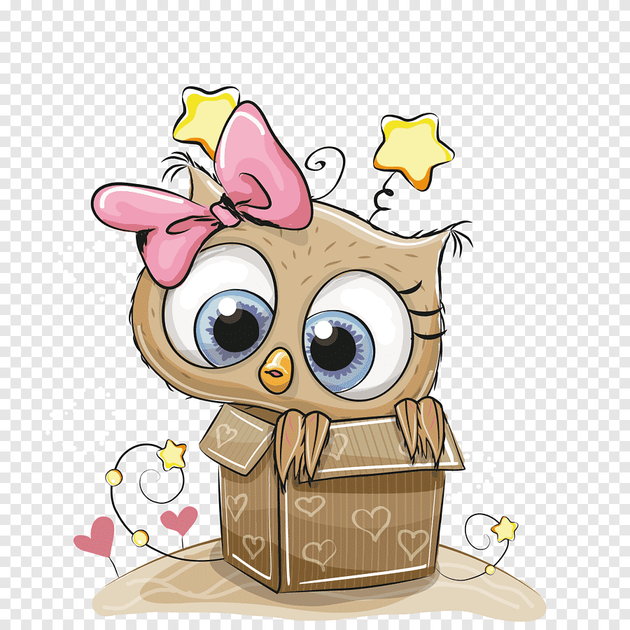 Karar vermekte zorluk yaşama karar verememe
Kurallara uymama/esnek olan ebeveyni örnek gösterme
Gelişmemiş iyi kötü kavramı
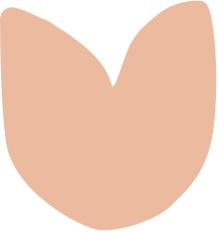 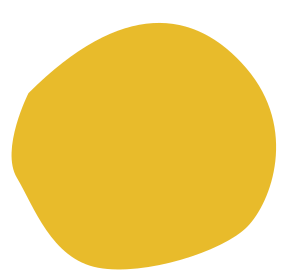 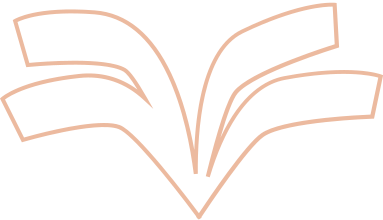 Mükemmeliyetçi Tutum
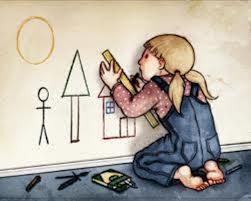 Neden 100 değil de 99 aldın!
Benim çocuğum hep en iyisini yapmalı!
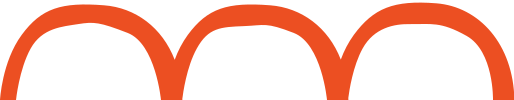 Mükemmeliyetçi Tutumun Çocuk Üzerinde Etkisi
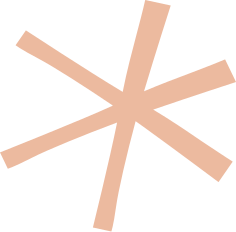    Kendini önemsiz ve değersiz hissetme
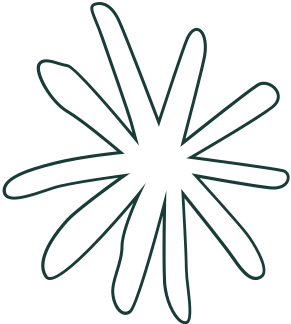 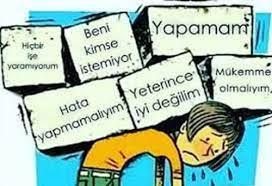    Hayal kırıklığı 
   Aşağılık duygusu
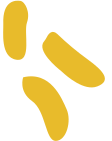    Okul ve ders başarısızlığı
   Karşılaştırılmalarda uzaklaşmalar
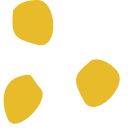 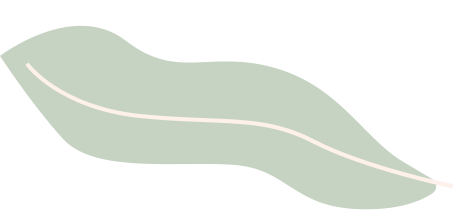 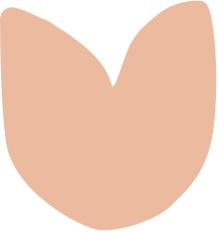 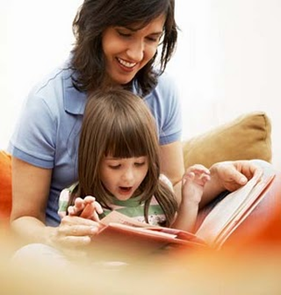 Demokratik Tutum
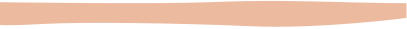 "Kararlarının sorumluluğu sana ait ama ihtiyaç duyarsan ben buradayım."
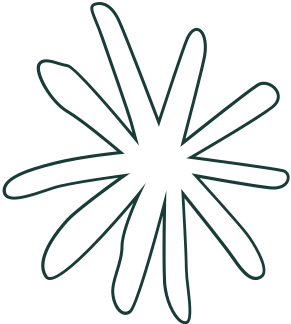 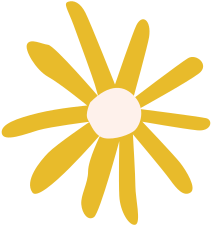 Demokratik Tutumun Çocuk 
Üzerinde Etkisi
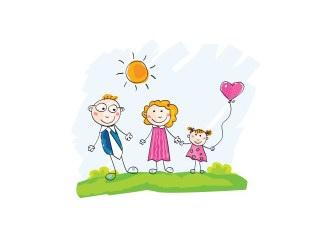 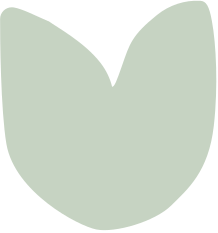 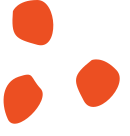 OLUMLU GÜVEN DUYGUSU
SAĞLIKLI İLETİŞİM KURABİLME
GELİŞMİŞ İÇ DENETİM
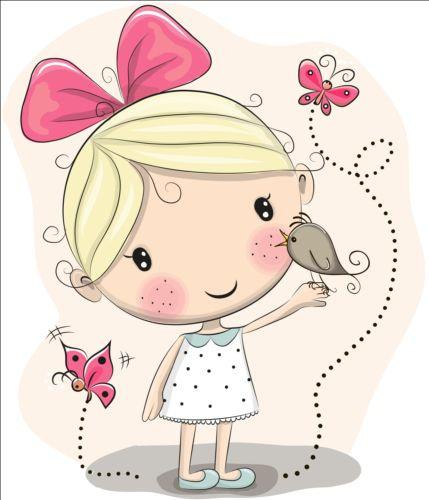 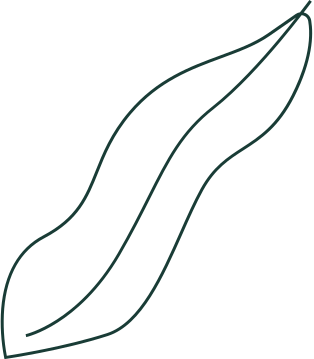 SORUMLULUK ALABİLME VE ÇABA GÖSTERME, YARDIM İSTEYEBİLME
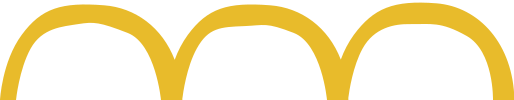 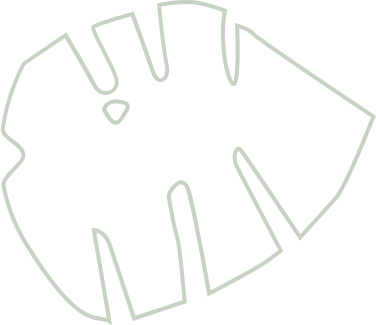 2021-2022 EĞİTİM ÖĞRETİM YILI REHBERLİK VE PSİKOLOJİK DANIŞMA HİZMETLERİ İÇERİK HAZIRLAMA KOMİSYONU
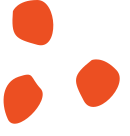 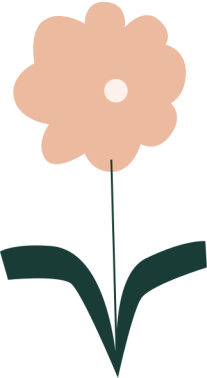 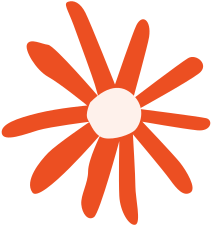 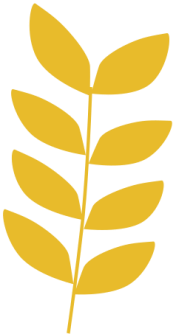 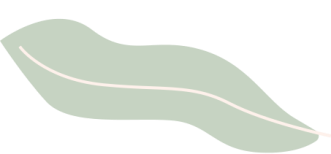 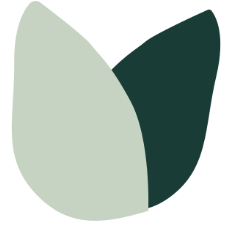 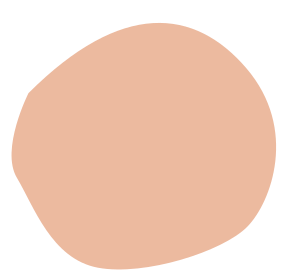 DİNLEDİĞİNİZ İÇİN TEŞEKKÜR EDERİZ